IP Resources: Too few? Too many?A discussion of strategies to calculate appropriate IP personnel resources
Kathleen A. Gase, MPH, CICCenter for Clinical ExcellenceBJC Learning InstituteSt. Louis, MO
Hosted by Paul Webberpaul@webbertraining.com
May 12, 2016
www.webbertraining.com
No Financial Disclosures
2
Background – A little about me
Washington University in St. Louis
BA Psychology, Biology Minor
WUSM Research Tech – Infectious Diseases
Memorial Sloan-Kettering Cancer Center
Infection Control Surveillance Specialist
Certification Board of Infection Control and Epidemiology
CIC®
City University New York – Hunter College
MPH Community Health Education
New York State Department of Health
Hospital Acquired Infection Reporting Program Regional Representative
BJC HealthCare
Manager, Infection Prevention and Quality Patient Care
Washington University in St. Louis
Executive MBA Candidate 2017
3
Background – BJC HealthCare
12 acute care facilities
Critical Access
Rural
Community
Urban
Specialty
Academic
Inpatient Rehab
WUSM
Goldfarb Nursing
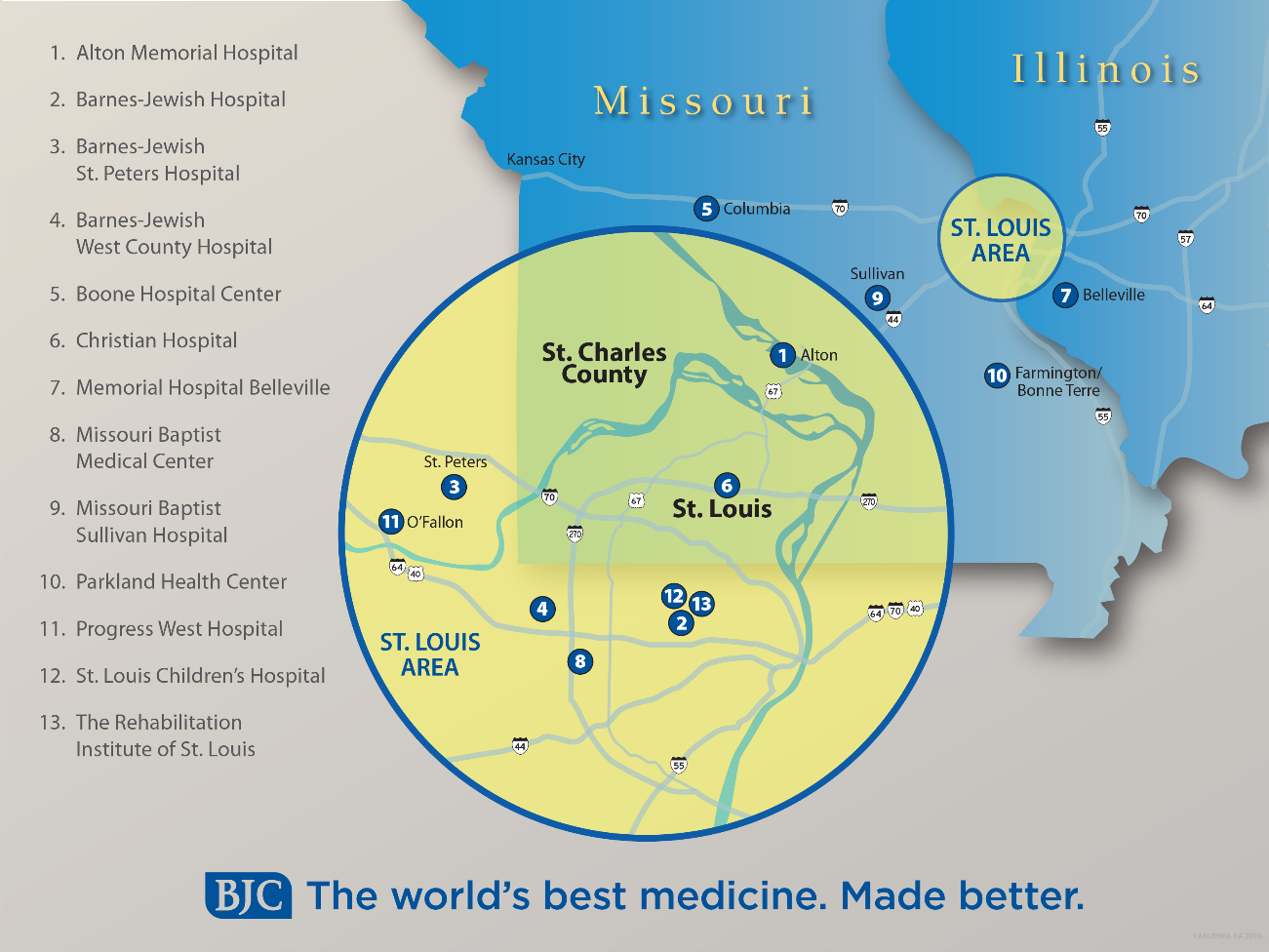 4
Objectives
Upon completion of this teleclass, participants will be able to:
Describe historical recommendations and models for IP staffing
Describe the strengths and weaknesses of these historical recommendations
Identify at least one alternative strategy for calculating ideal IP resources


Note: Opinions expressed in this presentation are my own, and do not represent the opinion of, or endorsement by, BJC HealthCare
5
The real question…
Do you have everything you need to succeed today?
Right people
Right equipment
Right support
Evaluate regularly
6
Background – IP Personnel Resources
Study on the efficacy of nosocomial infection control (SENIC Project)
Mid-1980s: 1 IP professional for every 250 acute care beds
U.S. IP Staffing recommendations (Delphi Project)
Published 2002: 0.8 to 1.0 IP per 100 occupied acute care beds (1 per 100 to 125 beds)
Canada IP Staffing models (Infection Prevention and Control Alliance)
Published 2004: 3 IP per 500 acute care beds (1 per 167 beds); 1 IP per 150 to 250 LTC beds
Limitations
Panel opinions
Outdated
7
Background – IP Personnel Resources
The scope of IP programs have expanded since these recommendations were made
Center for Disease Control and Prevention (CDC)
NNIS Participants: 1 IP for 1st 100 beds, then 1 for each additional 250 beds
NHSN Participants: Trained IP required to be in charge of program
Little is known about how IP programs are staffed across the country, but they appear to differ greatly
Average IP resource to acute care beds ranges from 1:151 to 1:83
Studies limited by small samples sizes
Likely not representative of the >4,000 acute care hospitals in the U.S.
How does IP staffing influence patient outcomes?
8
For consideration…
How much is enough?
How many IPs do I need for a comprehensive and effective infection prevention and control program?
Must define “comprehensive” and “effective”
Deliverables of the program
Prospective prevention or retrospective insight
9
How we’re using our time…
Surveillance
Prevention activities
Education
Committees
Professional development
Face time
Emerging diseases/issues
10
Surveillance
The data on how we manage data varies
“Generally low” vs. over 5 hours per day
Manual vs. electronic-assisted vs. fully automated vs. outsourced
Required only vs. risk assessment

Quantify locally how much time
Denominator collection
Numerator investigation
Data entry
Data validation
11
Prevention activities
Development
Implementation
Measurement

Detail current state
Gap analysis
Identify ideal state
12
Education
New employee

Annual competencies

Collaborative efforts
13
Committees
Meetings, meetings, and more meetings

Be as specific as possible
Include preparation time required, not just the meeting time
14
Professional development
What’s that?

How do you maintain your knowledge and skills?
15
Face time
Don’t forget the importance of being present
Inpatient floors
ICU
OR
ER
Clinics
CSPD
So many others…

Current state vs. Ideal state
16
Emerging diseases/issues
Ebola anyone?

Zika?
17
What does it all add up to?
IP Risk Assessment and Plan!!
Serves as the basis for developing goals and measurable outcomes
Prioritize risks
Assess resources
Use local data and facts
Population served, services provided, regulatory requirements
Program purpose, goals, objectives
SMART
Vision statement: what your organization believes in the ideal
IP Mission Statement: Describe how your program will help achieve the vision
Concise, outcome-oriented, inclusive
18
What does it all add up to?
IP Risk Assessment and Plan!!
Make the case
Cost savings
Cost avoidance
Reputation
Data-driven evaluations
Recommend changes
Be smart
Be brief
Be gone
19
Bottom line
Ongoing investment in infection prevention programs is a cost-effective strategy
Approach to making the case for resources is much less important than the strength of the facts presented
20
One approach to consider
Developed by NYSDOH
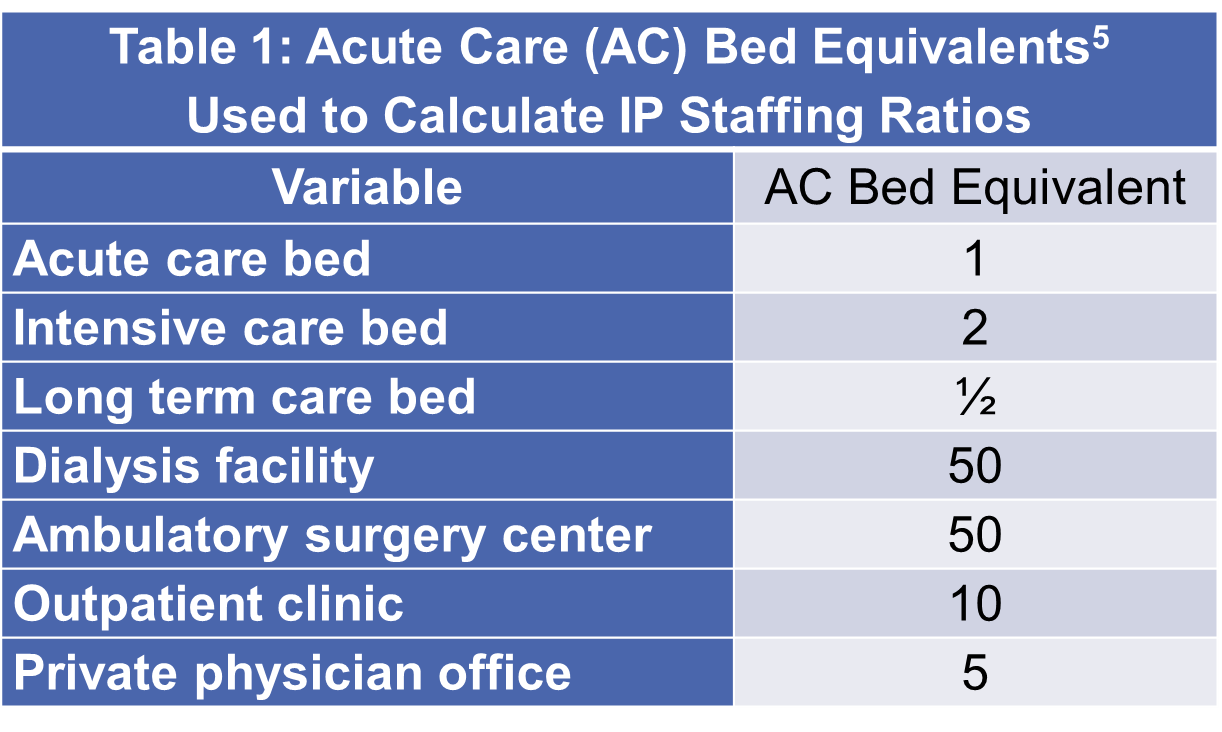 21
One approach to consider
22
One approach to consider
23
One approach to consider
Facility C has 9 IP resources, so…
Acute care bed ratio = 1:146
Aggregate acute care bed ration = 1:327

Reminder: recommendations range from 1:100 to 1:167 to 1:250
24
One approach to consider
25
References
Haley RW, Culver DH, White JW, Morgan WM, Emori TG, Munn VP, et al. The efficacy of infection surveillance and control programs in preventing nosocomial infection in US hospitals. Am J Epidemiol 1985; 121:182-205.
O’Boyle C, Jackson M, Henly SJ. Staffing requirements for infection control programs in US health care facilities: Delphi project. Am J Infect Control 2002; 30:321-33.
Health Canada. Development of a resource model for infection prevention and control programs in acute, long term, and home care settings: Conference proceedings on the infection prevention and control alliance. Am J Infect Control 2004 Feb;32(1)2-6.
Stone PW, Dick A, Pogorzelska M, Horan TC, Furuya EY, Larson E. Staffing and structure of infection prevention and control programs. Am J Infect Control 2009;37:351-7.
New York State Department of Health. Hospital-Acquired Infections – New York State 2012. Available at http://www.health.ny.gov/statistics/facilities/hospital/hospital_acquired_infections/.
Stone PW, Pogorzelska-Maziarz M, Herzig CT, Weiner LM, Furuya EY, Dick A, et al. State of infection prevention in US hospitals enrolled in the Nation Healthcare Safety Network. Am J Infect Control 2014;42:94-9.
Stricof RL, Schabses KA, Tserenpuntsag B. Infection control resources in New York State hospitals, 2007. Am J Infect Control 2008;36:702-5.
Nguyen GT, Proctor SE, Sinkowitz-Cochran RL, Garrett DO, Jarvis WR. Status of infection surveillance and control programs in the United States, 1992-1996. Association for Professionals in Infection Control and Epidemiology, Inc. Am J Infect Control 2000;28:392-400.
26
Contact Information
Questions?
Kate Gase
BJC HealthCare
kag9373@bjc.org
27
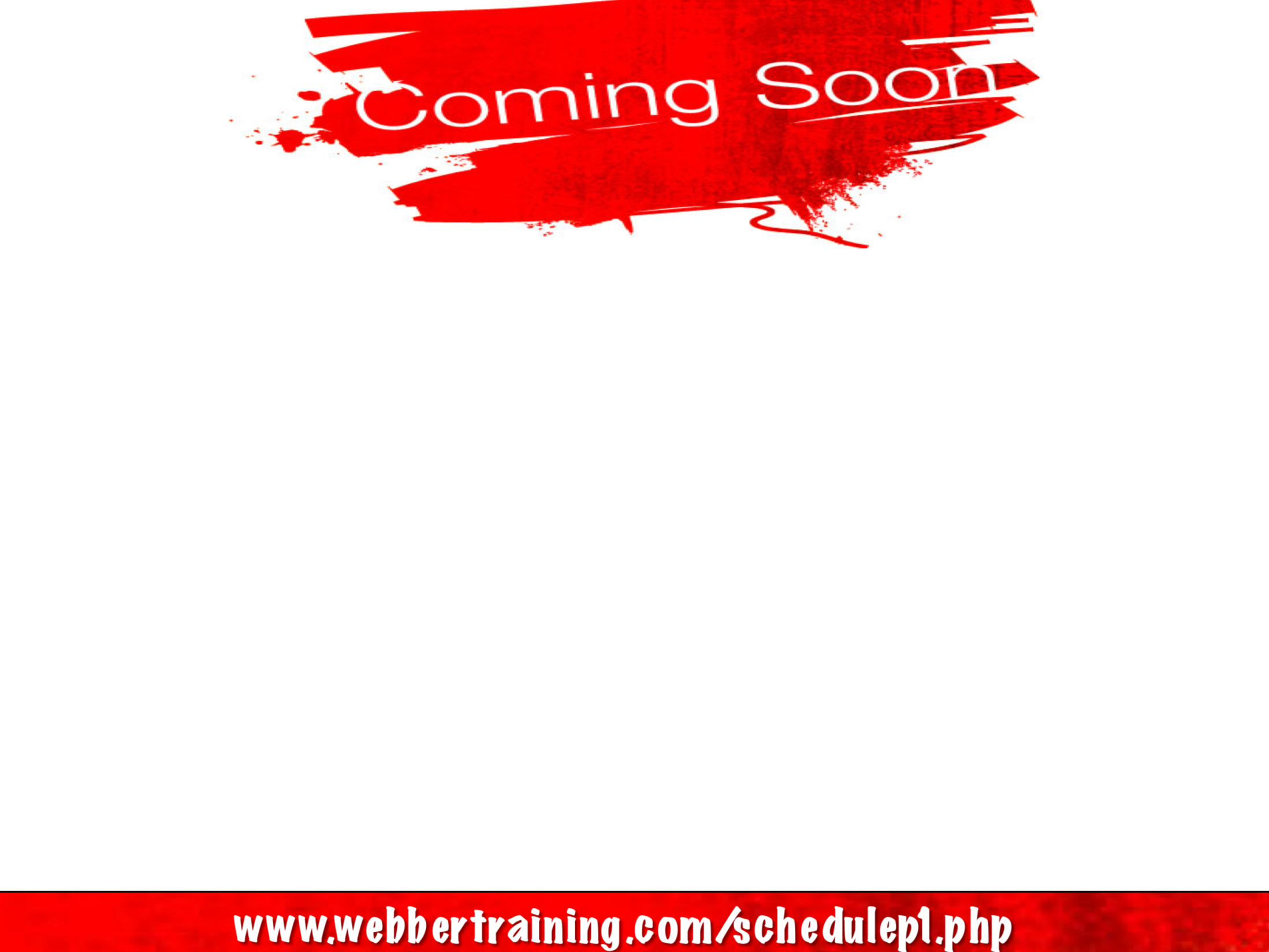 May 16  	(FREE Teleclass - Broadcast live from the 2016 IPAC-Canada conference)	PHYSICIANS, FARMERS, AND THE POLITICS OF ANTIBIOTIC RESISTANCE	Dr. Laura H. Kahn, Woodrow Wilson School of Public and International Affairs, 	Princeton University	Sponsored by Virox Technologies Inc. (www.virox.com)May 16   	(FREE Teleclass - Broadcast live from the 2016 IPAC-Canada conference)	WHAT’S NEW IN NUMBER 2? UPDATE ON DIARRHEAL DISEASE FROM A 	GLOBAL PERSPECTIVE	Dr. Dave Goldfarb, BC Children’s Hospital, Vancouver	Sponsored by GOJO  (www.gojo.com)May 26   	IMPLEMENTATION OF CLINICAL INDICATION DWELL TIME FOR 	PERIPHERAL IV – CHECK THE PATIENT NOT THE CLOCK 	Chellie DeVries, Methodist Hospital, Schererville, Indiana	June 6   	ARE YOUR CLEANING WIPES SAFE? EVIDENCE SUPPORTING THE “ONE 	ROOM - ONE WIPE” APPROACH IN HEALTHCARE SETTINGS
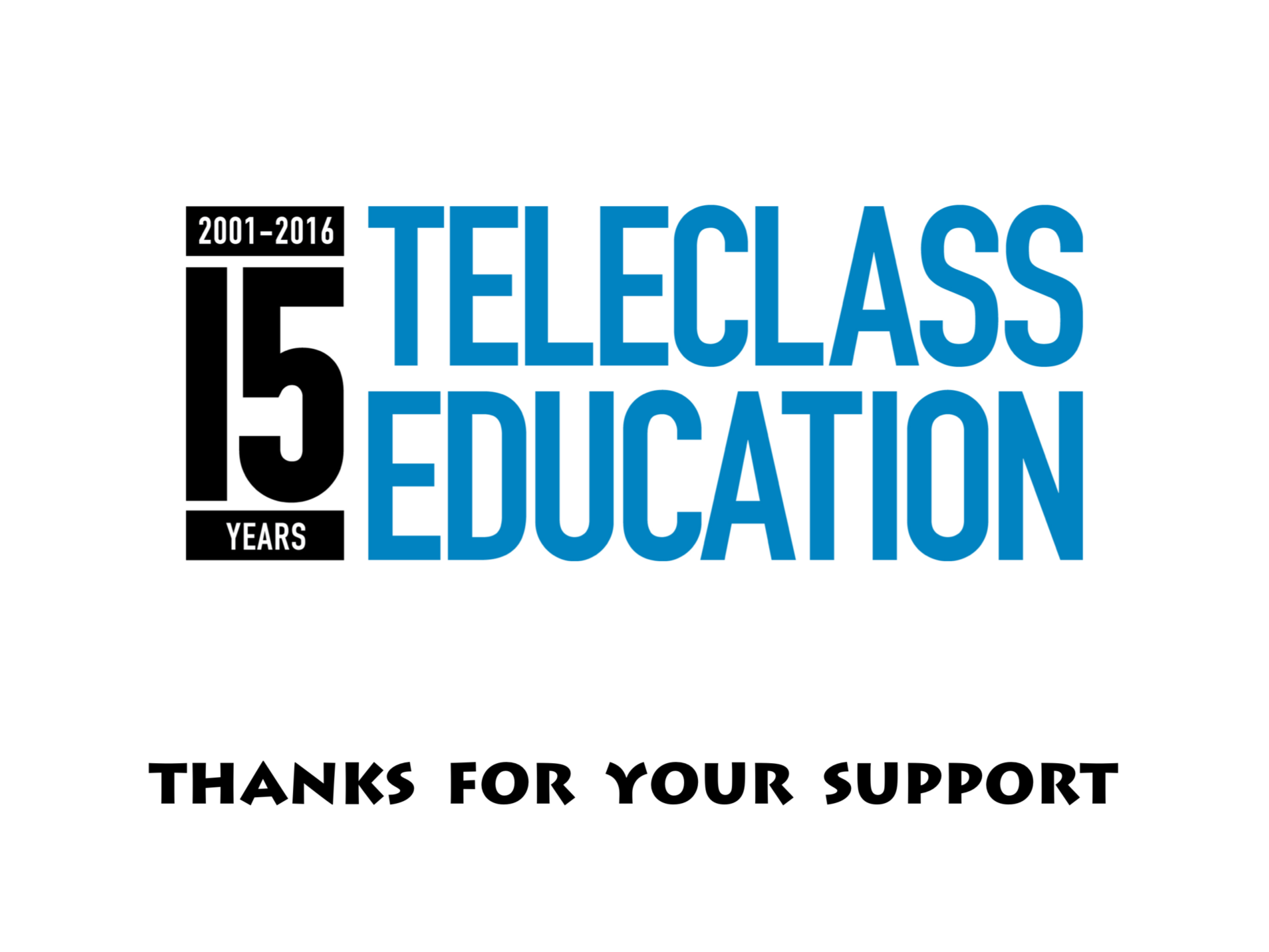 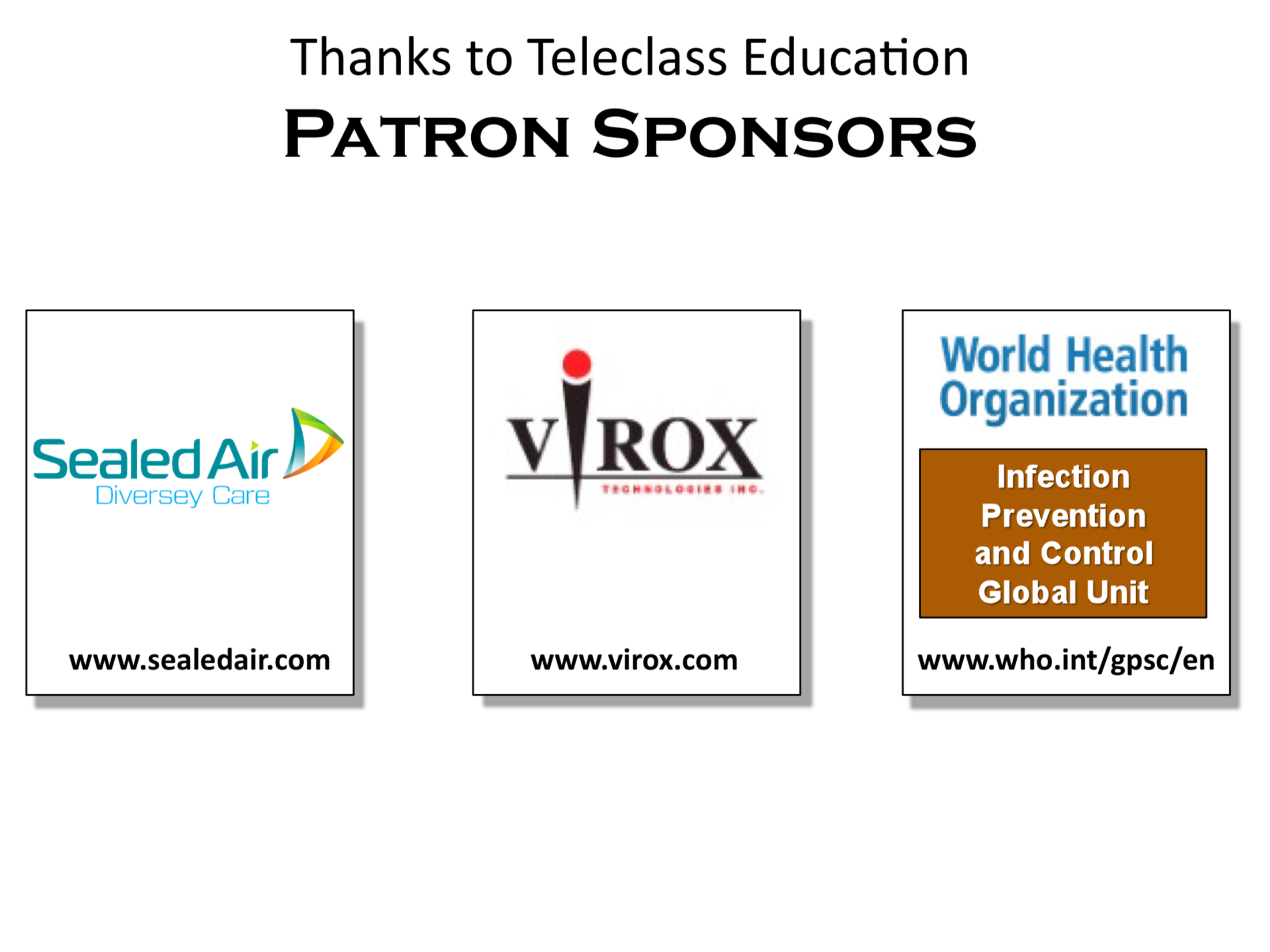